Version Date: 6Jul2021
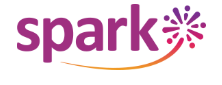 Appetite Alteration Care Pathway
Prevention
No standard approaches to prevention
Prevention
Assessment
Assess nutritional status including growth parameters
Assess routinely using SSPedi
Assessment
Severe Bother 
(SSPedi score = a lot or extremely)
Moderate Bother 
(SSPedi score = medium)
Mild Bother 
(SSPedi score = a little)
Allocate resources based on severity of bother and according to the preferences and capabilities of the patient
Treatment and Resources
Decreased Appetite
Encourage high calorie, nutrient-dense foods
Consult clinical nutrition services
Suggest pharmacological agents not be routinely used
Treatment
Increased Appetite
Consult clinical nutrition services
Encourage balanced diet
Version Date: 6Jul2021
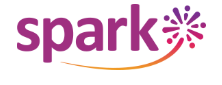 Care Pathway
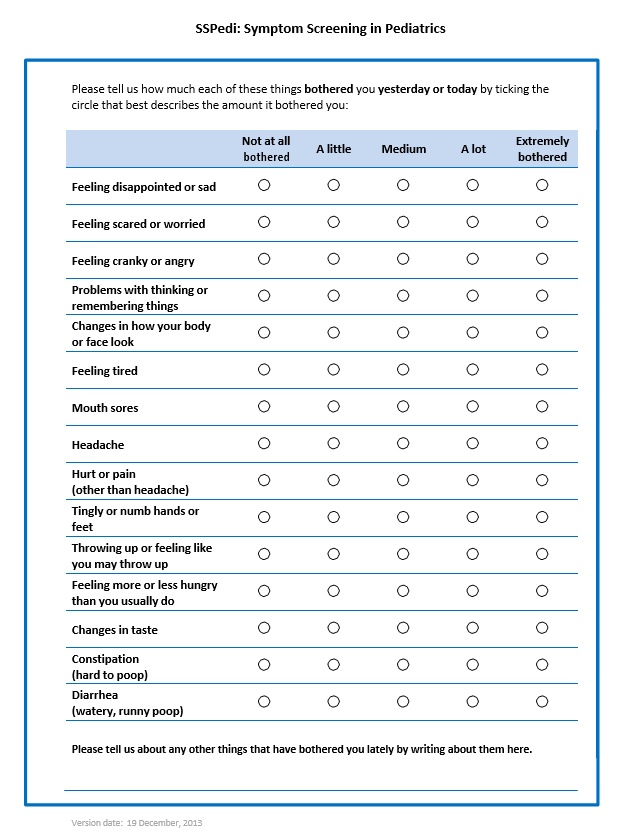 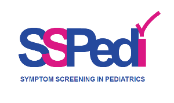